Рекомендации по оформлению помещений центров «Точка роста» в 2022 году
1
Руководство по дизайну центров «Точка роста» и фирменный стиль проекта «Точка роста»
Фирменный стиль мероприятия, оформление мерча, социальных сетей, полиграфической продукции
Брендирование, зонирование и рекомендации по ремонту образовательных пространств
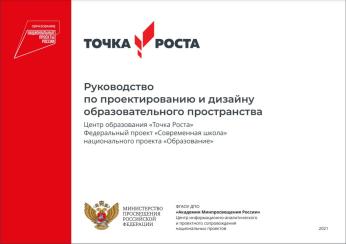 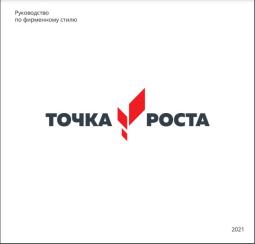 Графические элементы
Все фирменные элементы (логотипы, шрифты, фирменные узоры, таблички, инфостенд) хранятся в папке по ссылке:

https://yadi.sk/d/607_VYO91tciGg
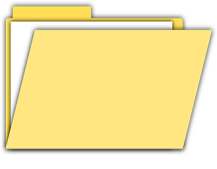 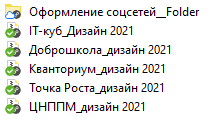 Внимание! 
Всегда используйте графические файлы из оригинальных макетов — не пытайтесь создавать их самостоятельно.
Спецификация основных* фирменных элементов, которыеразмещаются в школе
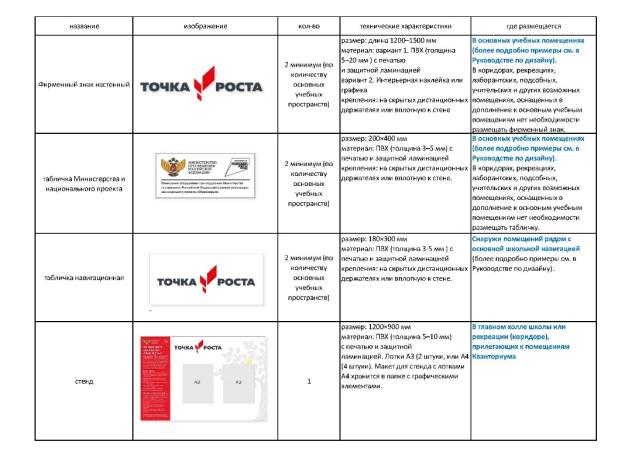 *здесь приведены основные фирменныеэлементы для брендирования помещений.
Более подробную информацию о них можнопрочитать в Руководстве по дизайну.
Внимание! 
Здесь приведен минимальный перечень и внешний вид фирменных элементов. Их количествои необходимость использовать именно в таком виде может быть изменена по согласованию с оператором проекта в зависимости от ситуациии дизайн-проекта
Дополнительные (опциональные)* элементы брендирования образовательного пространства, которые выдает оператор
*здесь приведены дополнительные (не обязательные)фирменные элементы для брендирования стенв виде графики (наклеек).
Более подробную информацию о них можнопрочитать в Руководстве по дизайну.
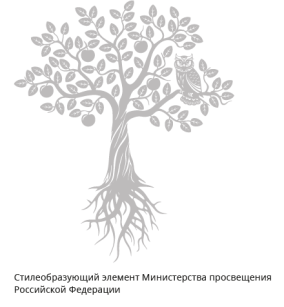 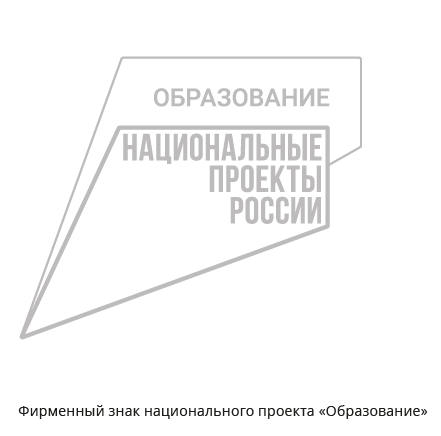 Внимание! 
Всегда используйте графические файлы из оригинальных макетов — не пытайтесь создаватьих самостоятельно.
Фирменный знак. Примеры
Более подробную информацию о том как изготовлять и размещать оcновное брендирование можно прочитать в Руководстве по дизайну
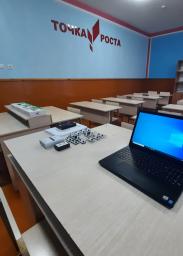 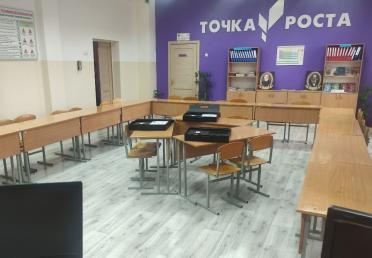 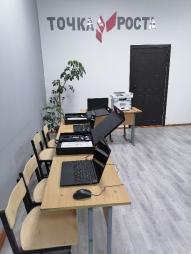 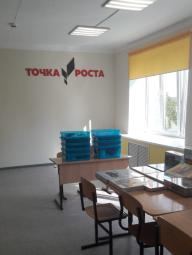 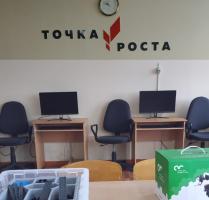 Нельзя нарушать: графику, пропорции, цвет, шрифт, рекомендованные места размещения логотипа.
Чтобы этого не происходило нужно внимательно прочитать Руководство по дизайну и отдать в производство файлы из папкив векторном формате (PDF, EPS) !
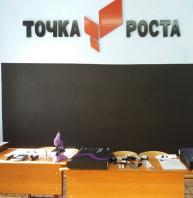 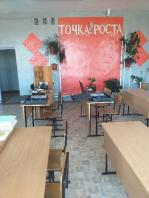 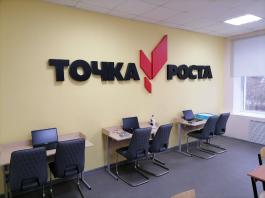 Наивгационная табличка. Примеры
Более подробную информацию о том как изготовлять и размещать оcновное брендирование можно прочитать в Руководстве по дизайну
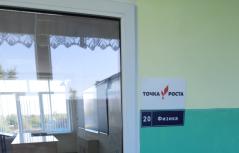 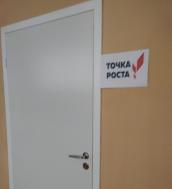 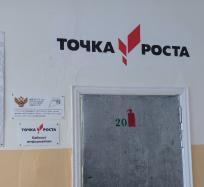 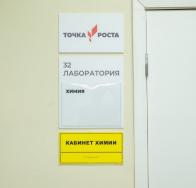 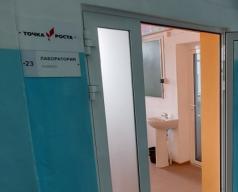 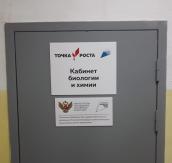 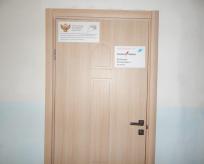 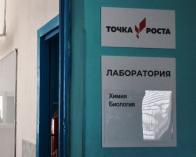 Правильно
Размер и графика таблички соблюдены. Табличка расположена при входев помещение рядом с дверью. Табличку следует размещать рядом с информационным блоком (В ней можно размещать информацию о дополнительных предметах, которые реализуются на базе кабинета), основной школьной навигацией.
НЕ НАДО ТАК ДЕЛАТЬ
Менять табличку, дописывать на ней тексты (навигация в школе должна быть одинаковая для всех кабинетов), размещать на ней другие логотипы, размещать табличку на дверях
Табличка министерства и НП. Примеры
Более подробную информацию о том как изготовлять и размещать оcновное брендирование можно прочитать в Руководстве по дизайну
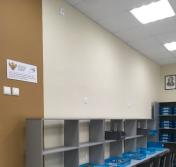 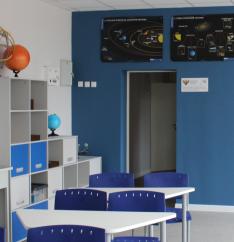 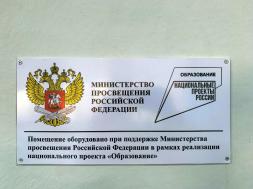 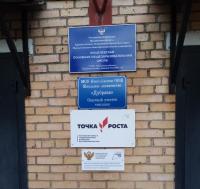 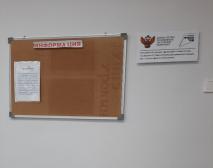 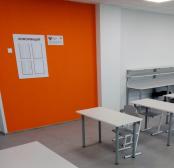 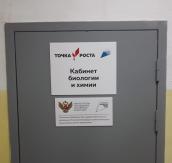 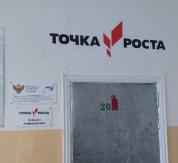 Правильно
Размер и графика таблички соблюдены. Табличка расположена аккуратно внутри помещения.Примеры как разместить табличку см. далее на слайдахи руководстве по дизайну
НЕ НАДО ТАК ДЕЛАТЬ
Менять табличку (шрифт, логотип), размещать табличку в любых местах кроме как внутри оснащаемых помещений ( на фасаде, при входе в кабинет рядом с навигацией)
Стенд. Примеры
Более подробную информацию о том как изготовлять и размещать оcновное брендирование можно прочитать в Руководстве по дизайну
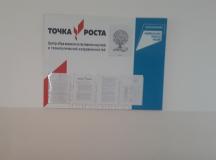 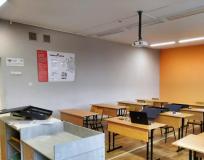 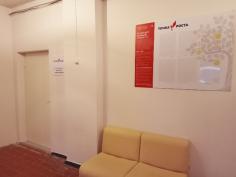 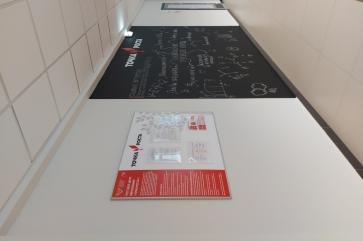 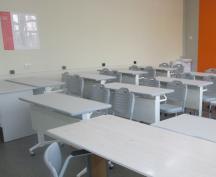 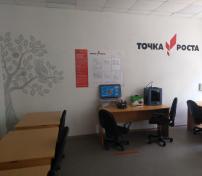 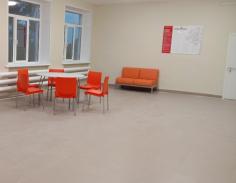 НЕ НАДО ТАК ДЕЛАТЬ
Менять графику и цвета стенда. Размещать стенд не на уровне глаз.Размещать стенд внутри образовательных помещений.
 Задача данного стенда рассказать посетителям школы, что здесь реализуется этот проект. Поэтому его лучше разместить в холле.
Правильно
Размер и графика стенда соблюдены. Стенд расположен в холле, коридоре или рекреации школы
Как не надо использовать брендирование
Более подробную информацию о том как изготовлять и размещать дополнительное брендирование можно прочитать в Руководстве по дизайну
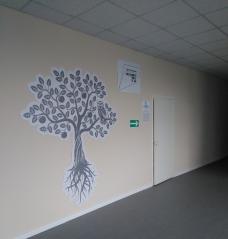 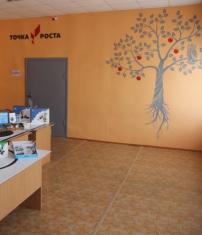 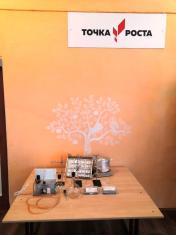 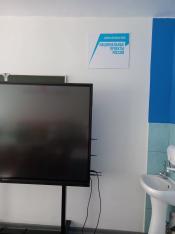 Если нет возможности качественно сделать дополнительное брендирование, то лучше его не делать, чем делать плохо!
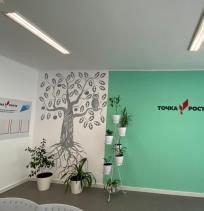 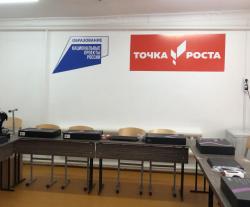 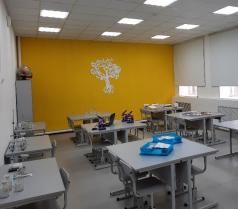 Дополнительные (опциональные)* элементы брендирования,которые разрабатываются индивидуально
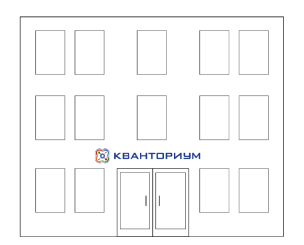 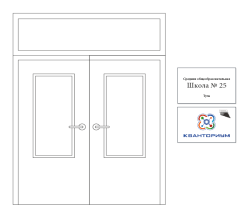 РАЗМЕЩЕНИЕ ВЫВЕСКИ НА ФАСАДЕ НЕ ОБЯЗАТЕЛЬНО!
Следует размещать только, если:
В школе на базе ТР проводятся программы дополнительного образования для детей из других школ. В этом случае вывеска является элементом навигации
Фасад здания позволяет разместить вывеску(не является памятником архитектуры, есть удачное свободное место)
Если же здание не позволяет красиво разместить вывеску, но в ней есть необходимость (как элемента навигации), то в таком случае можно продумать уличную навигацию или стенд, сделать метки в онлайн картах
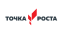 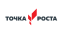 Данные элементы не стандартизированы и разрабатываются индивидуально (не нарушая фирменный стиль) под фасад каждой школы. Согласовать индивидуальное решение можноу оператора проекта
Внимание! 
Всегда используйте графические файлы из оригинальных макетов — не пытайтесь создаватьих самостоятельно.
Дизайн образовательного пространства. Общие принципы
Более подробную информацию, раскрывающуюподходы к дизайну помещений можно прочитать в Руководстве по дизайну
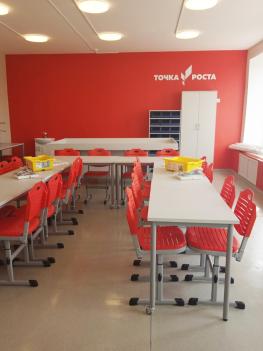 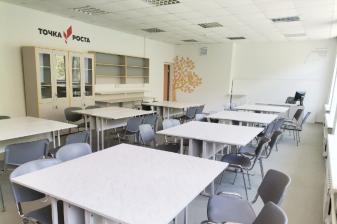 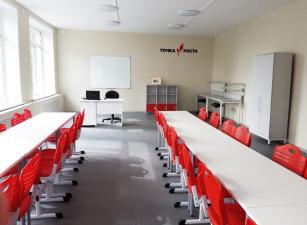 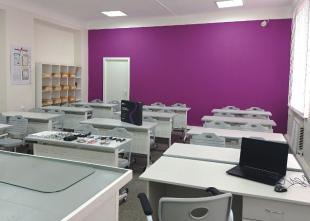 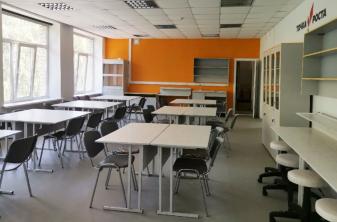 1. Возможность проводить занятияв разном формате: теоретическаяи практическая работа.
Для практической работы лучшепланировать помещения с помощьюостровных столов
Дизайн образовательного пространства. Общие принципы
Более подробную информацию, раскрывающуюподходы к дизайну помещений можно прочитать в Руководстве по дизайну
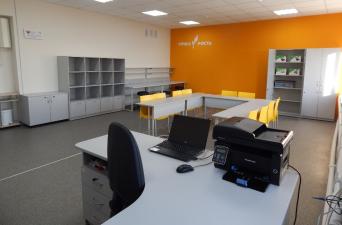 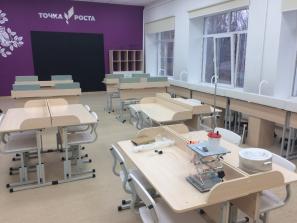 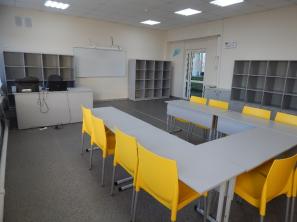 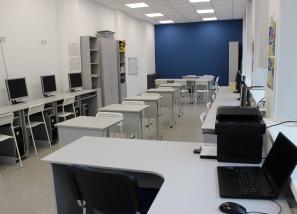 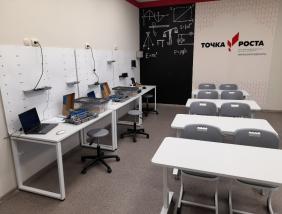 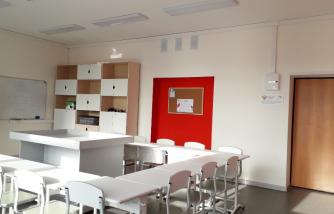 Дизайн образовательного пространства. Общие принципы
Более подробную информацию, раскрывающуюэти пункты можно прочитать в Руководстве по дизайну
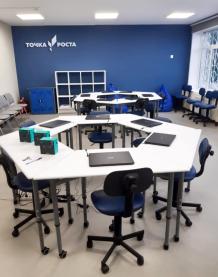 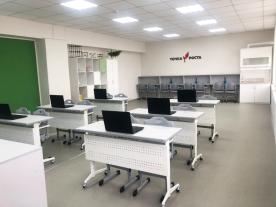 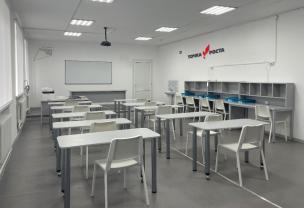 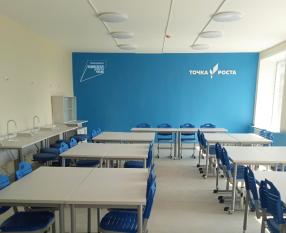 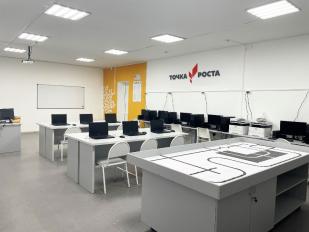 2. Основная задача -- обеспечить школу полноценными практическими зонами для всех предметов. Обратите внимание, что во всех примерах такие зоны есть (вдоль стен или островные группы). В химических лабораториях обеспечен доступ воды. В кабинете робототехники есть столы для сборки роботов ипрограммирования, испытательные столы.
Дизайн образовательного пространства. Общие принципы
Более подробную информацию, раскрывающуюподходы к дизайну помещений можно прочитать в Руководстве по дизайну
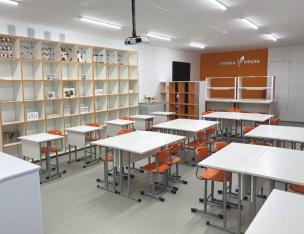 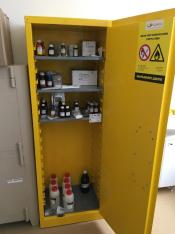 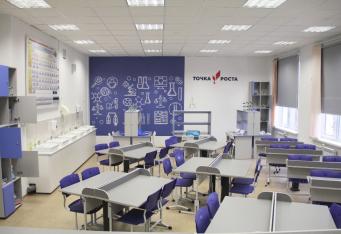 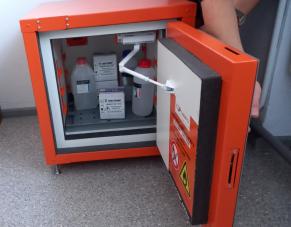 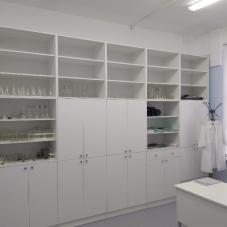 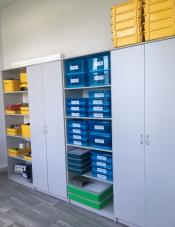 3. Удобные системы хранения: демонстрационный методический материал в открытом доступе на полках или в практических зонах (удобно на полках лабораторных столов), методический материал для специальных уроков в лаборантских или в закрытых системах хранения в учебном классе, реактивам выделить специальные шкафы и т.д.
Дизайн образовательного пространства. Общие принципы
Более подробную информацию, раскрывающуюподходы к дизайну помещений можно прочитать в Руководстве по дизайну
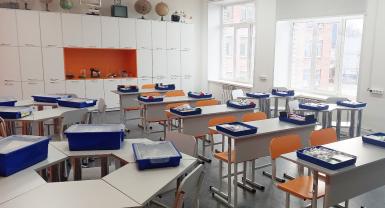 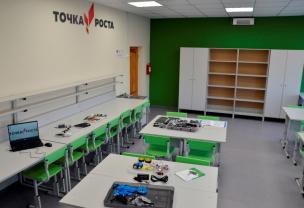 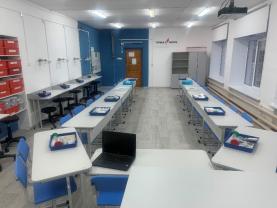 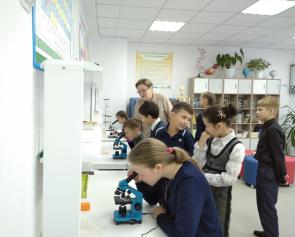 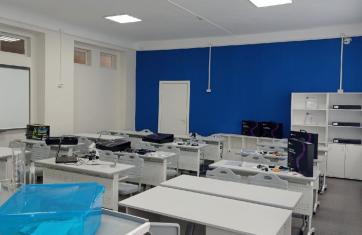 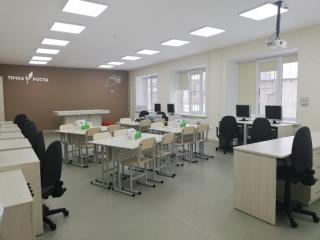 Дизайн образовательного пространства. Общие принципы
Более подробную информацию, раскрывающуюподходы к дизайну помещений можно прочитать в Руководстве по дизайну
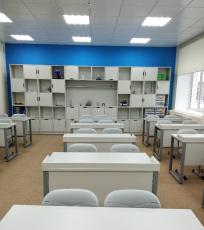 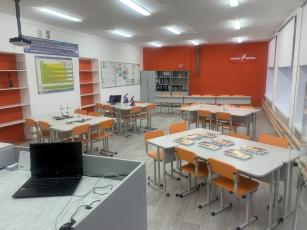 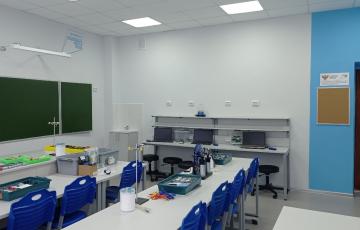 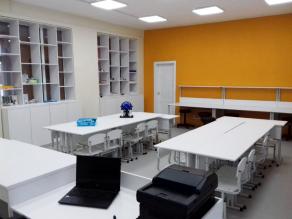 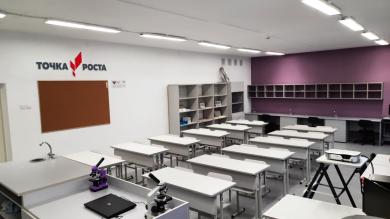 Дизайн образовательного пространства. Общие принципы
Более подробную информацию, раскрывающуюподходы к дизайну помещений можно прочитать в Руководстве по дизайну
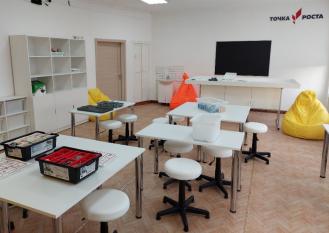 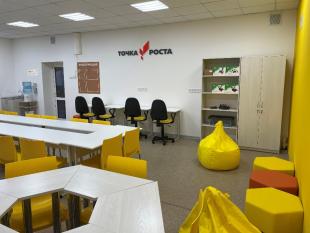 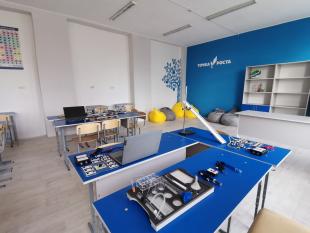 4. Зоны отдыха. Даже небольшой диван или пара пуфов в ограниченном пространстве будут хорошим дополнением. Современный подход к образовательной среде – создавать по возможности зоны отдыха везде.
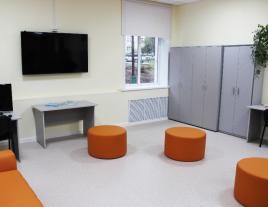 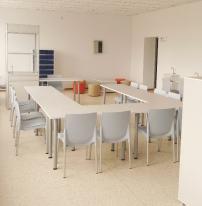 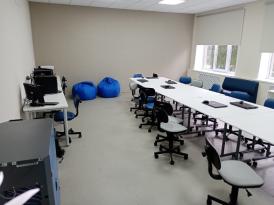 Дизайн образовательного пространства. Общие принципы
Более подробную информацию, раскрывающуюподходы к дизайну помещений можно прочитать в Руководстве по дизайну
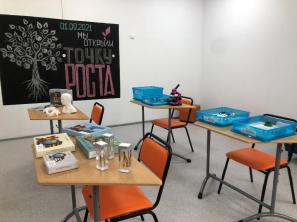 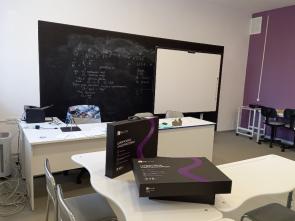 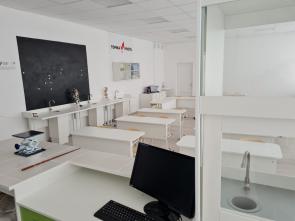 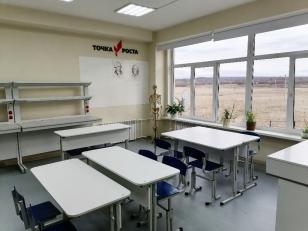 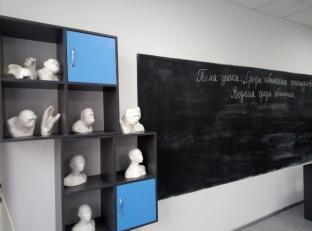 5. Современные функциональные поверхности:маркерные, грифельные, магнитно-маркерные, магнитно-грифельные. Такие поверхности можно создавать с помощью краски или специальной пленки (пленка проще и удобнее)
Дизайн образовательного пространства. Общие принципы
Более подробную информацию, раскрывающуюподходы к дизайну помещений можно прочитать в Руководстве по дизайну
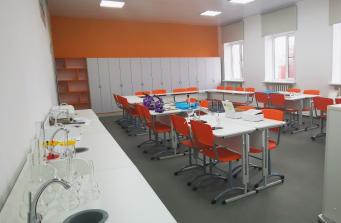 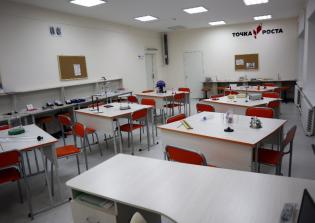 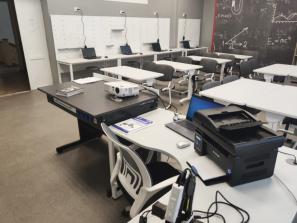 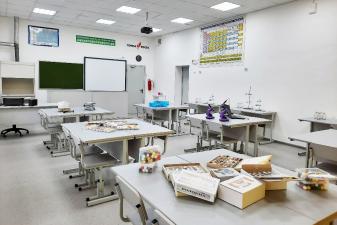 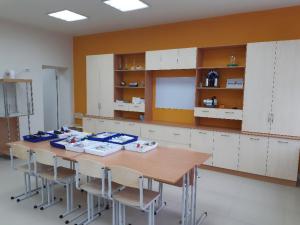 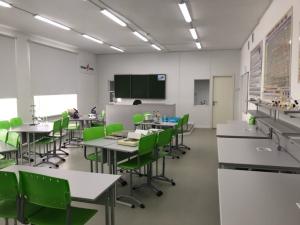 Дизайн образовательного пространства. Общие принципы
Более подробную информацию, раскрывающуюподходы к дизайну помещений можно прочитать в Руководстве по дизайну
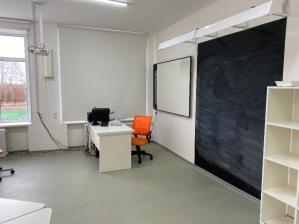 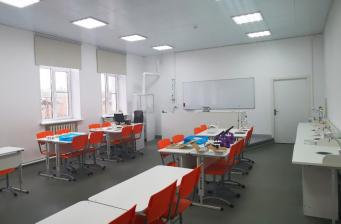 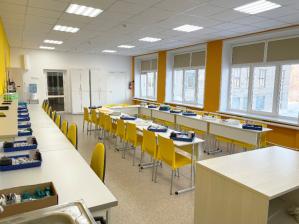 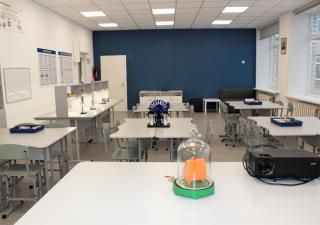 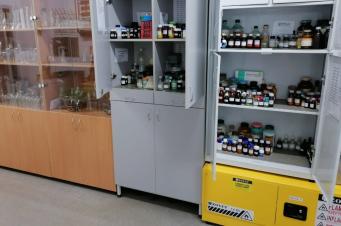 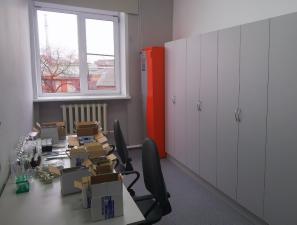 Дизайн образовательного пространства. Общие принципы
Более подробную информацию, раскрывающуюподходы к дизайну помещений можно прочитать в Руководстве по дизайну
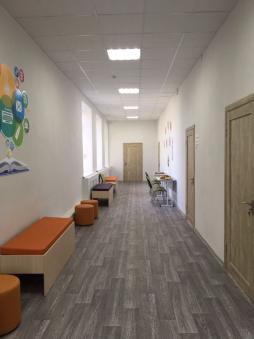 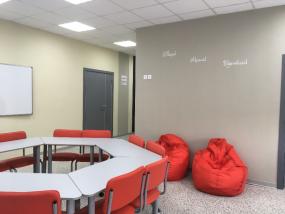 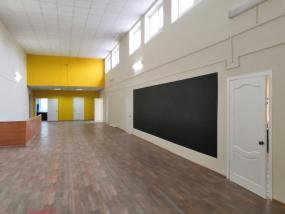 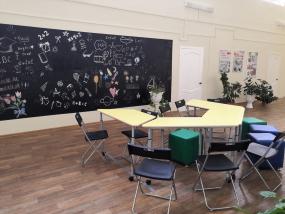 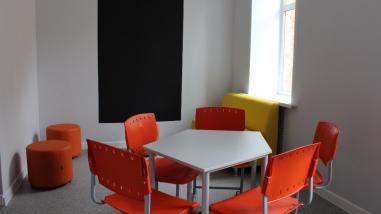 5. Хорошим дополнением к учебным помещениям будет удобная рекреацияс зонами отдыха, поверхностями для рисования и объявлений
Дизайн образовательного пространства. Общие принципы
Более подробную информацию, раскрывающуюподходы к дизайну помещений можно прочитать в Руководстве по дизайну
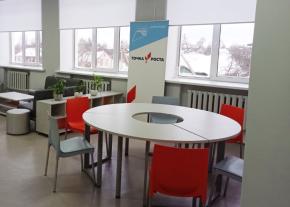 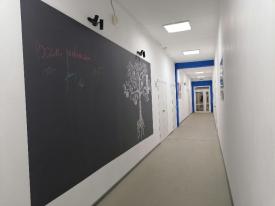 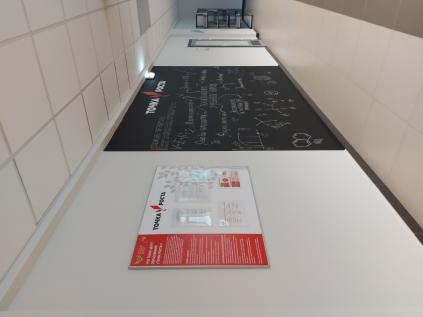 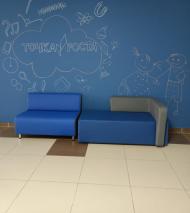 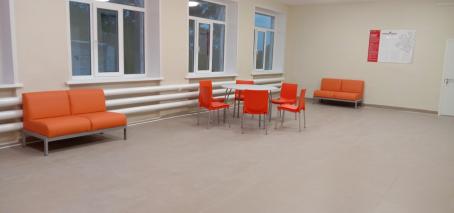 Дизайн образовательного пространства. Общие принципы
Более подробную информацию, раскрывающуюподходы к дизайну помещений можно прочитать в Руководстве по дизайну
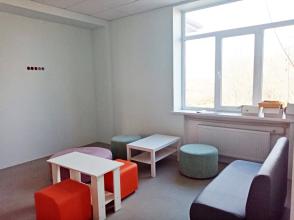 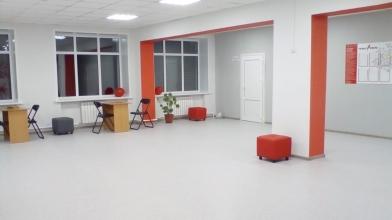 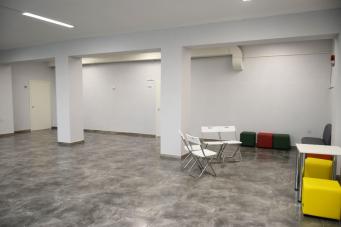 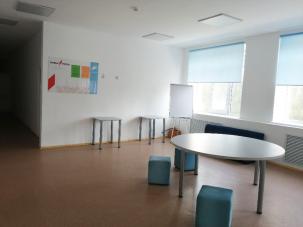 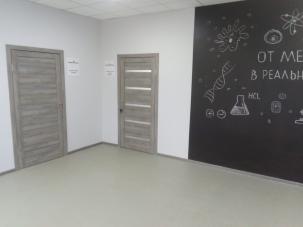